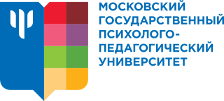 ЦИКЛ 
МЕЖДУНАРОДНЫХ ВЕБИНАРОВ
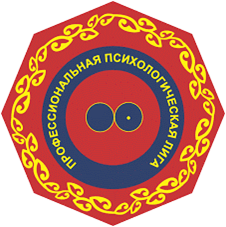 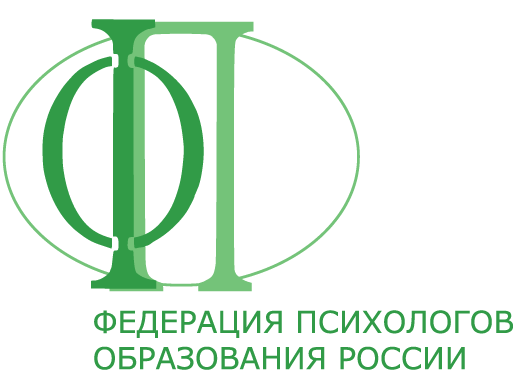 Развитие региональных практик психологического сопровождения в образовании и социальной сфере
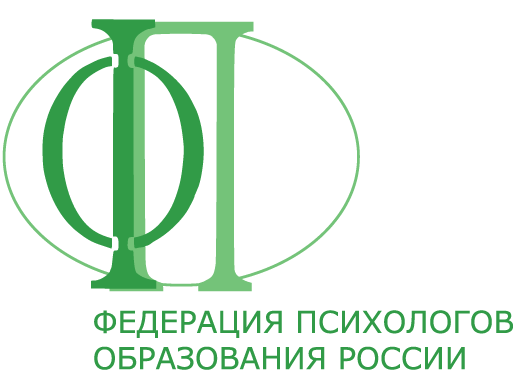 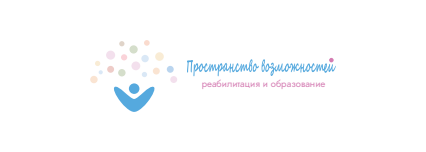 Модель инновационной реабилитационно-образовательной среды: пространство возможностей
Проект Федерации психологов образования России, поддержанный Фондом президентских грантов
Цель Проекта
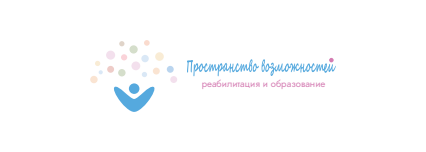 Создание инновационной модели реабилитационно-образовательной среды для детей с ограниченными возможностями здоровья и инвалидностью, способствующей активизации личностных ресурсов и преодолению социальной депривации за счет организации детско-взрослых сообществ (лучшие практики)
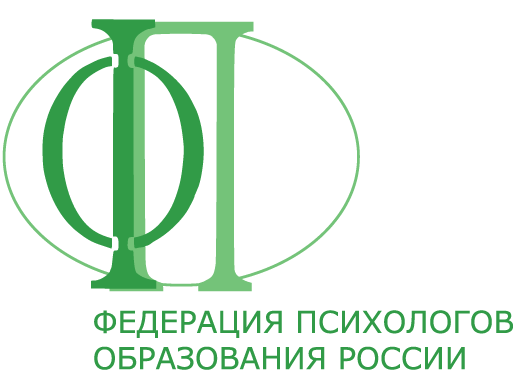 Структура описания практики
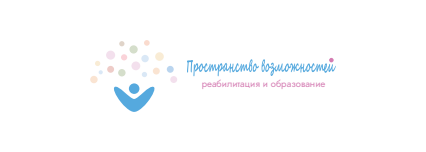 Структура описания практики построения реабилитационно-образовательного пространства детей с ОВЗ и инвалидностью должна включать общую и специализированную информацию, а также подтверждать обоснованность практики.
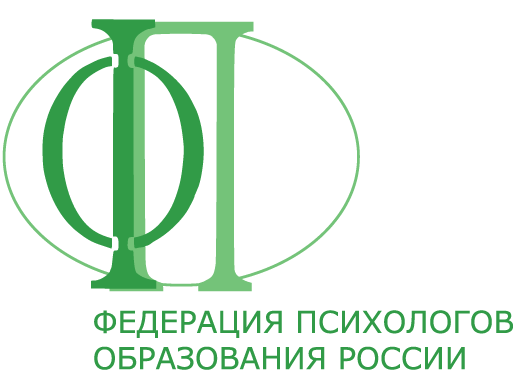 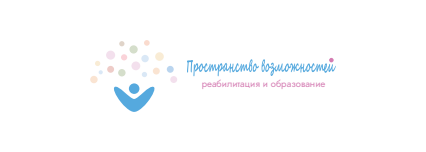 ☐ Информация об организации (название, сайт, телефон, электронная почта контактное лицо);
☐ Название практики;
☐ Тип практики (инновационная (в процессе разработки), пилотная (в процессе апробации), устоявшаяся (отработанная, сложившаяся), другое);
☐ Основные благополучатели практики (дети, семьи с детьми, молодые взрослые, специалисты сферы детства, волонтеры, работающие с детьми и их семьями, другое);
☐ Описание проблемной ситуации, на решение которой направлена практика;
☐ Аннотация, описание целей и задач практики;
☐ Описание сфер ответственности, основных прав и обязанностей участников реализации практики (специалистов, детей, родителей, педагогов), обучение новых специалистов;
☐ Факторы, влияющие на достижение социальных результатов практики.
Порядок описания общей информации о практике
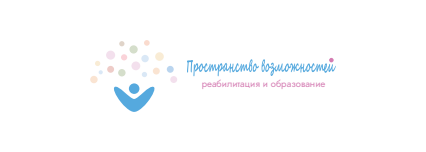 Блок А. Описание сведений о проведении оценки психологической готовности детей к реабилитации (абилитации), а также реабилитационного потенциала детей с ОВЗ и инвалидностью;
Блок Б. Описание сведений о разработке и реализации индивидуальных реабилитационно-образовательных маршрутов в зависимости от нозологии, степени ограничений, психофизиологических особенностей, способностей и образовательных потребностей
Блок В. Описание сведений о применении методов социальной реабилитации (абилитации), коррекционно-развивающей работы, а также о репертуаре доступных для детей видов активности.
Структура описания специализированной информации о практике
Критерии оценки образования практик
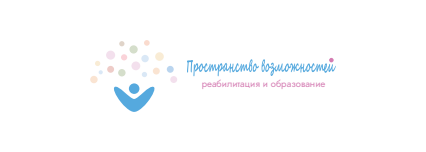 должны определить достижение основных задач реабилитационной помощи: 
активизация личностных ресурсов детей с ОВЗ и инвалидностью, 
преодоление социальной депривации, расширение возможностей их жизнедеятельности, 
продуктивность социальных взаимодействий и детско-взрослых общностей, 
повышение уровня субъективного переживания качества жизни,
 социальная включенность семей с детьми с ОВЗ в сферу образования и занятости
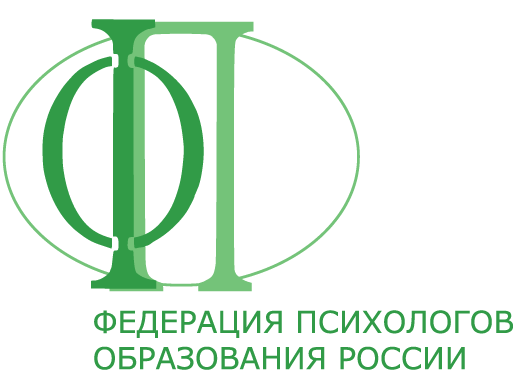 Количественные показатели проекта
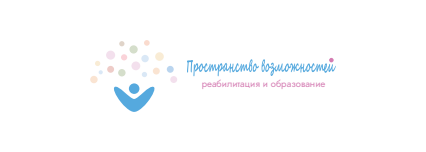 Специалистами центров реабилитации и образования описано 32 практики реабилитации и образования детей с ОВЗ и инвалидностью, проведена их экспертная оценка;
900 человек, принявших участие в мероприятиях проекта;
500 человек, которым оказаны услуги в сфере образования, просвещения;
400 участников реабилитационно-образовательного процесса, принявших участие в оценке качества предоставления реабилитационной помощи (специалисты, родители, дети);
250 специалистов учреждений реабилитации и образования, получивших информационно-методическую поддержку в области реабилитации и образования детей с ОВЗ и инвалидностью на основе лучших практик
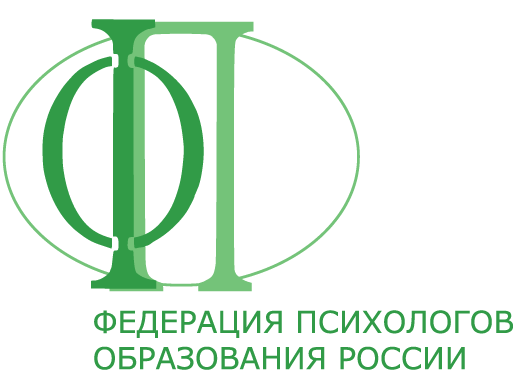 Реабилитация и образование детей с ОВЗ и инвалидностью: цифровая платформа практик построения реабилитационно-образовательного пространства
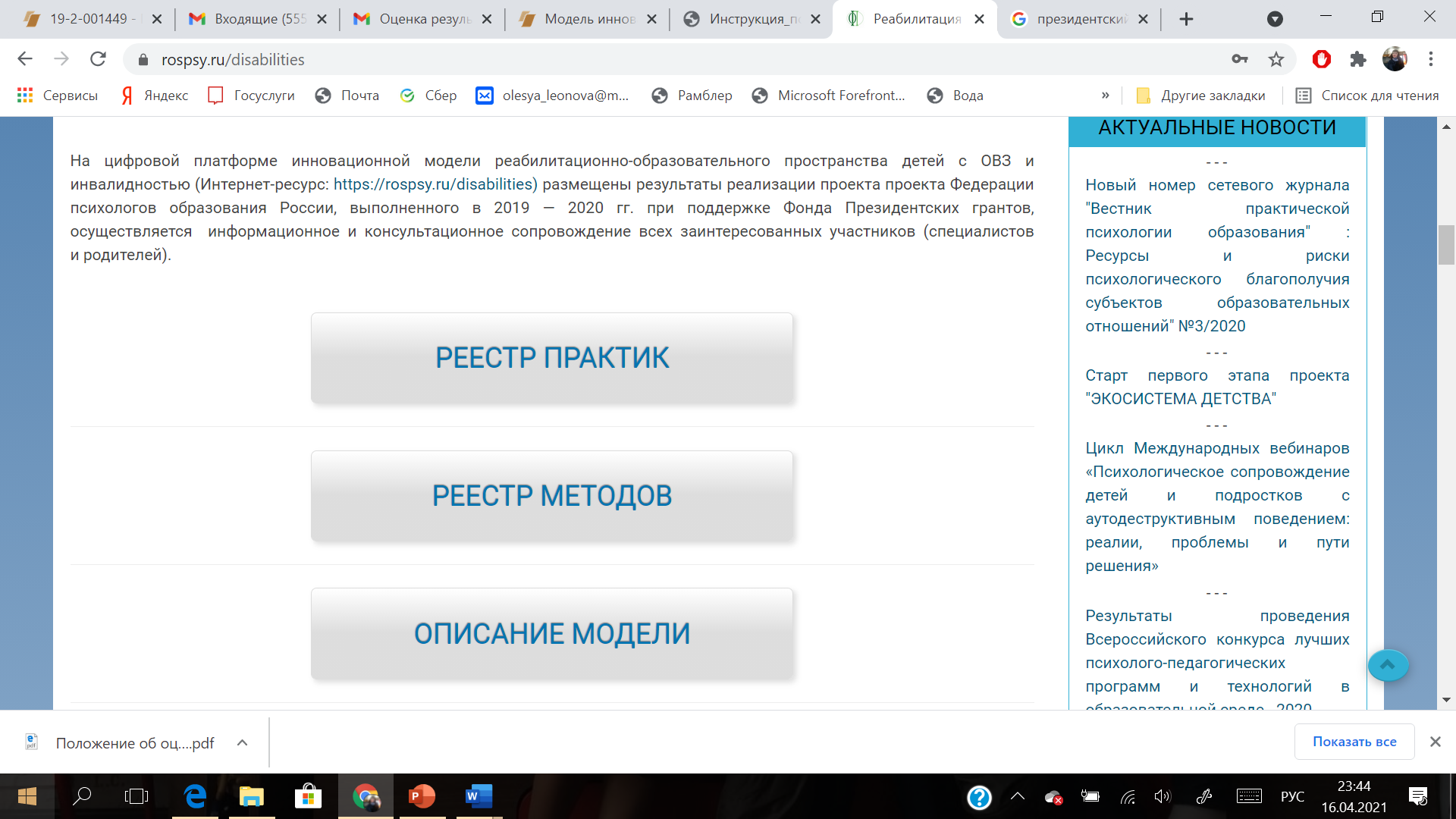 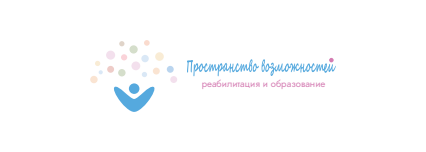 Развитие Проекта
Описание вариативных моделей межведомственного взаимодействия в социальной сфере с учетом региональных практик применения профессиональных стандартов работников образования и социальной сферы, имеющих межотраслевой характер, при работе с детьми с ОВЗ и детьми-инвалидами - через выявление, анализ и профессионально-общественное обсуждение лучших практик реабилитации и образования детей с ОВЗ и инвалидностью.
Получение специалистами учреждений реабилитации и образования доступа к лучшим практикам организации реабилитационно-образовательной среды для детей с ОВЗ и инвалидностью.
Повышение профессионализма специалистов учреждений реабилитации и образования в области организации реабилитационно-образовательной среды для детей с ОВЗ и инвалидностью.
Направления волонтерской деятельности общероссийской общественной организации «Федерация  психологов образования России», реализуемые в  первом полугодии 2021 года
Молодежный просветительский проект «Студент+» - ответственный координатор Умняшова Ирина Борисовна, председатель регионального отделения г. Москвы ФПО России, mofpor@gmail.com;
Электронная консультационная площадка по вопросам обеспечения психолого-педагогического сопровождения образовательного процесса - ответственный координатор Крестникова Диана Георгиевна, программист ФПО России, fpor@rospsy.ru; 
Волонтеры-психологи (дистанционное консультирование детей, родителей, специалистов) - ответственный координатор Леонова Олеся Игоревна, исполнительный директор ФПО России, fpor@rospsy.ru;
Экосистема детства: апробация системной модели профилактики социальных рисков в организациях для детей-сирот и детей, оставшихся без попечения родителей - ответственный координатор Чиркина Римма Вячеславовна, член ФПО России с 2000 г.,  заведующая кафедрой юридической психологии и права МГППУ, rimmach@bk.ru;
Развитие цифровой модели инновационной реабилитационно-образовательной среды «Пространство возможностей»: лучшие практики реабилитации и образования детей с ОВЗ и инвалидностью - ответственный координатор Миллер Арина Александровна, психолог ГБОУ "Центр реабилитации и образования № 7 Департамента труда и социальной защиты населения города Москвы", arinamiller@gmail.com;
Психолого-педагогическая помощь детям и родителям в преодолении трудностей обучения в условиях карантина - ответственные координаторы председатели региональных отделений ФПО России (по согласованию), https://www.rospsy.ru/departments
Проведение онлайн-мероприятий просветительского и профилактического характера для детей и подростков - ответственные координаторы председатели региональных отделений ФПО России (по согласованию), https://www.rospsy.ru/departments
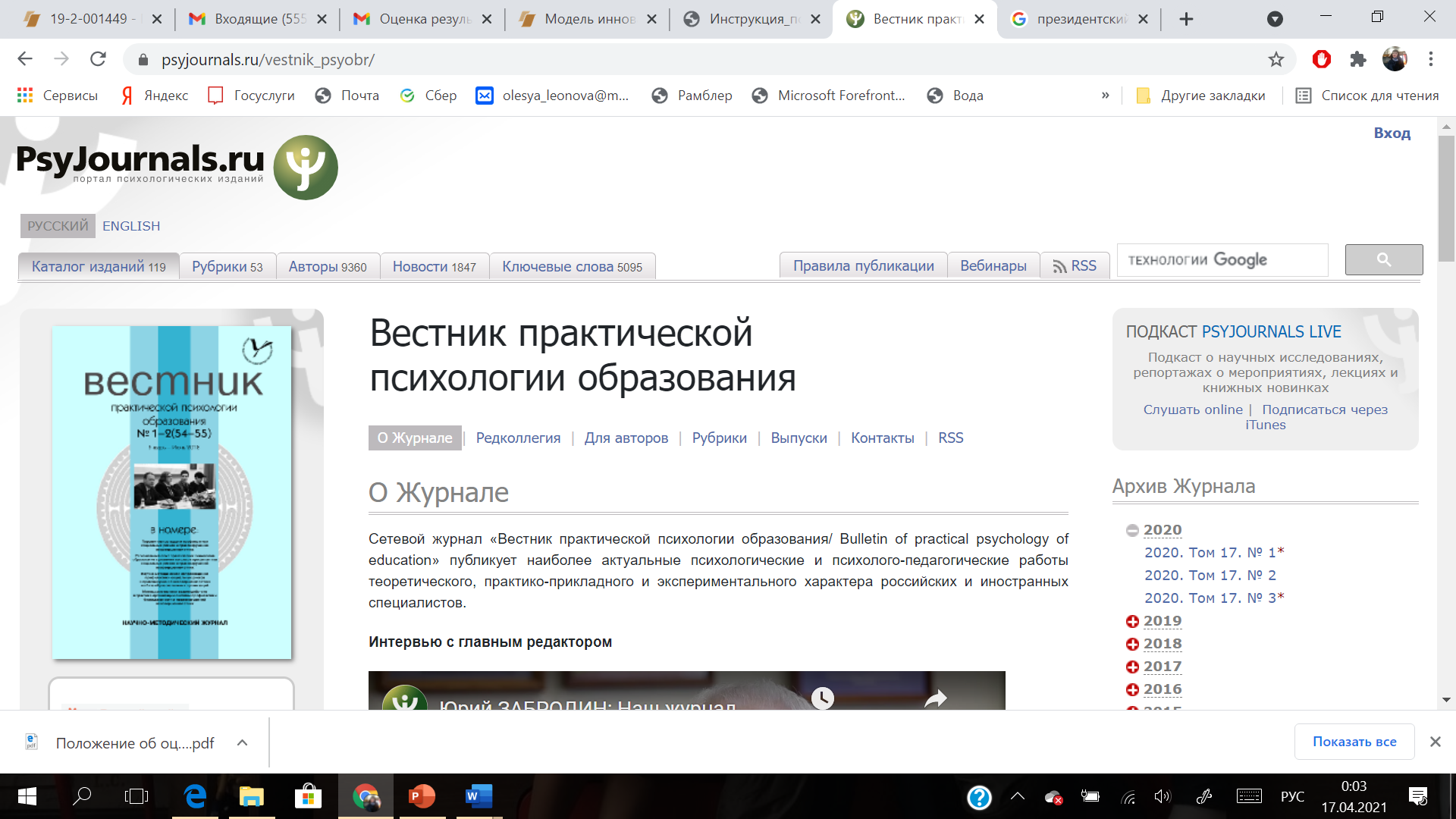